История Гимна Р О С С И И
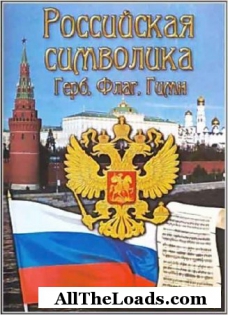 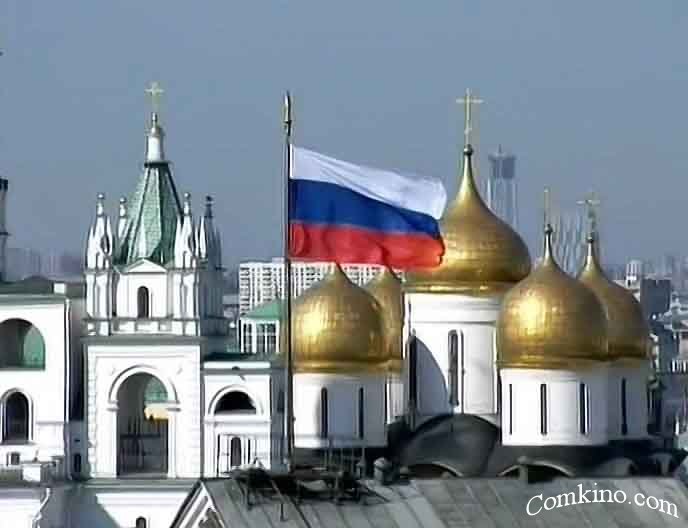 В   XV веке московский князь Иван III Васильевич создал профессиональный хор "государевых певчих дьяков". 
Этот хор исполнял духовные песнопения гимнического характера во время церковных праздников, царских величаний и других событий общегосударственной значимости.
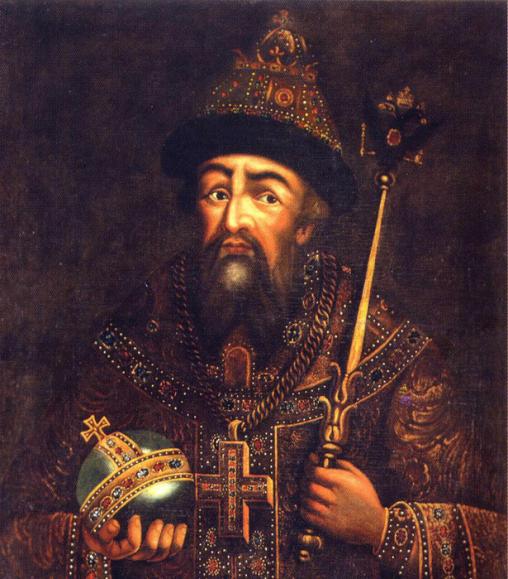 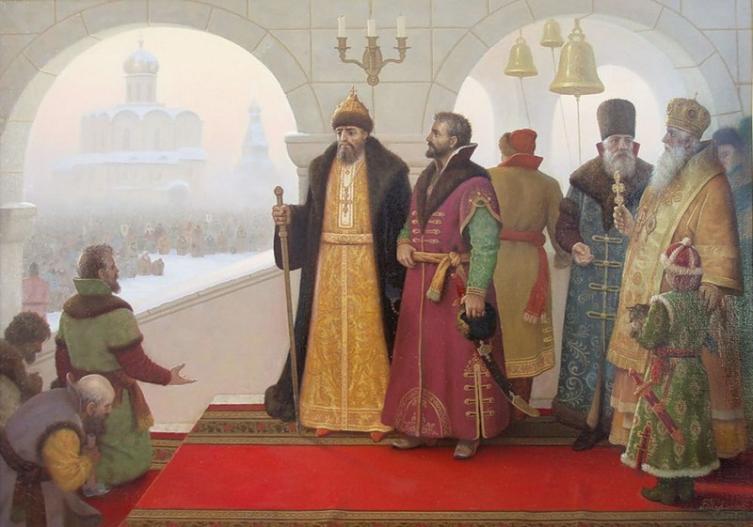 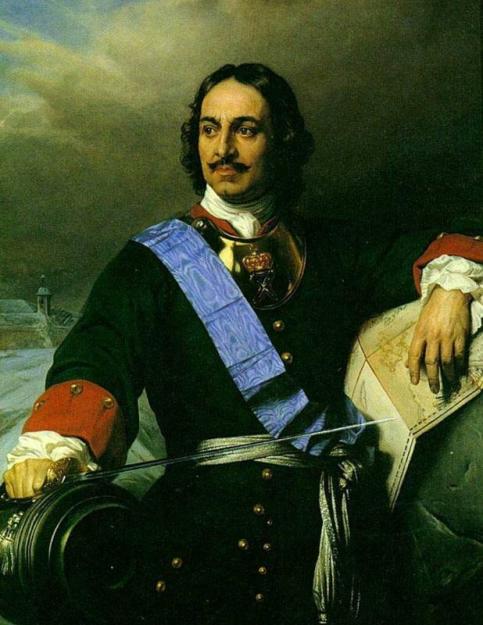 ПЕТР I
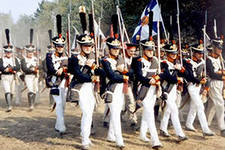 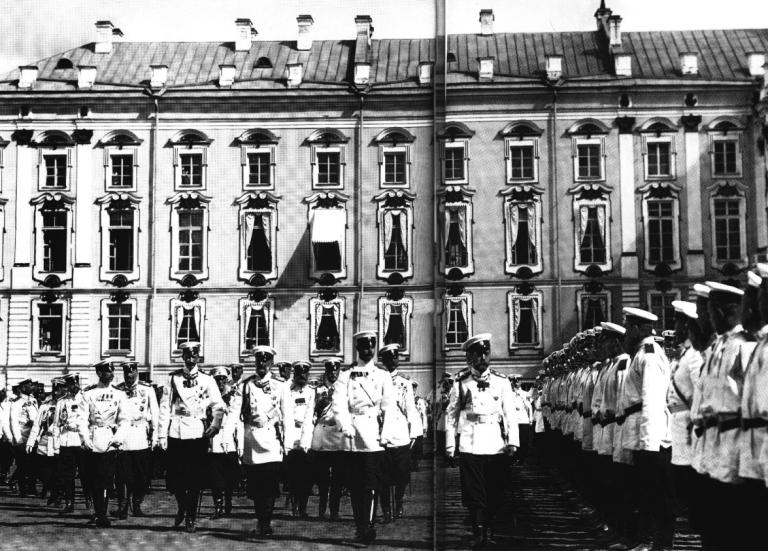 Первое появление на Руси музыкальных произведений официально-гимнического характера  наблюдается в начале 18-го века во времена правления Петра.  Произведением,   которое стало восприниматься, как музыкальный символ могущества России стал "Марш Лейб-гвардии Преображенского полка", созданный в 20-е-30-е годы 18 века неизвестным автором.
Знают турки нас и шведыИ про нас известен светНа сраженья, на победыНас всегда сам Царь ведетC нами труд Он разделяетПеред нами Он в бояхСчастьем всяк из нас считаетУмереть в Его глазахТвёрд наш штык четырехгранныйГолос чести не замолкТак пойдем вперед мы славноГрудью первый русский полкГосударям по присягеВерным полк наш был всегдаВ поле брани не робеяГрудью служит он всегдаПреображенцы удалыеРады тешить мы царяИ потешные былыеСлавны будут век Ура!
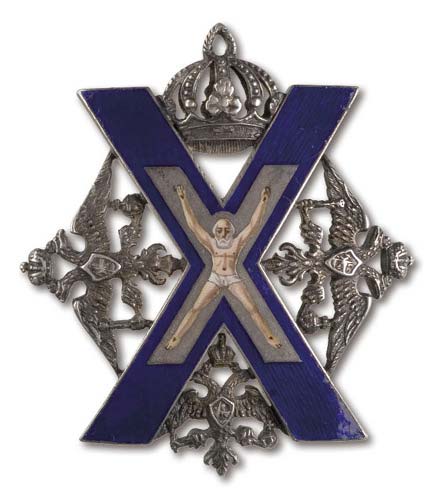 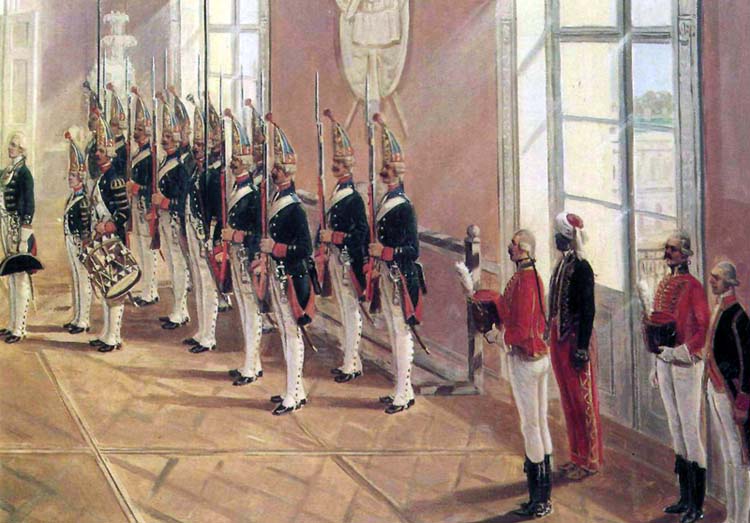 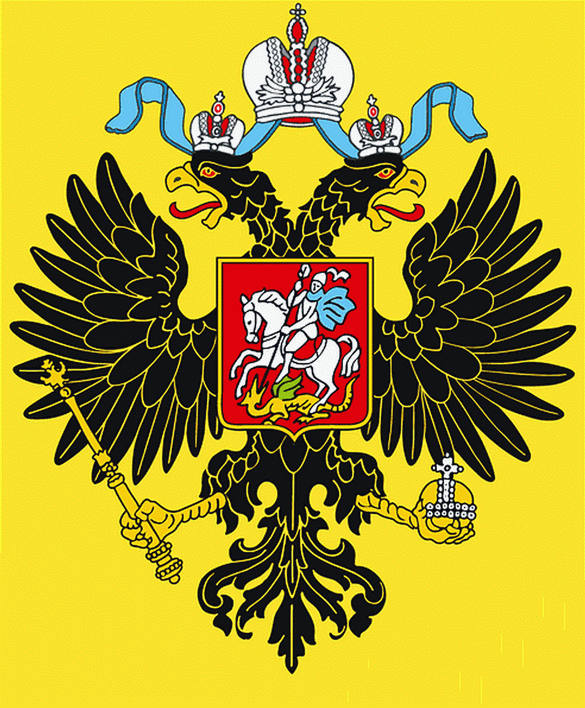 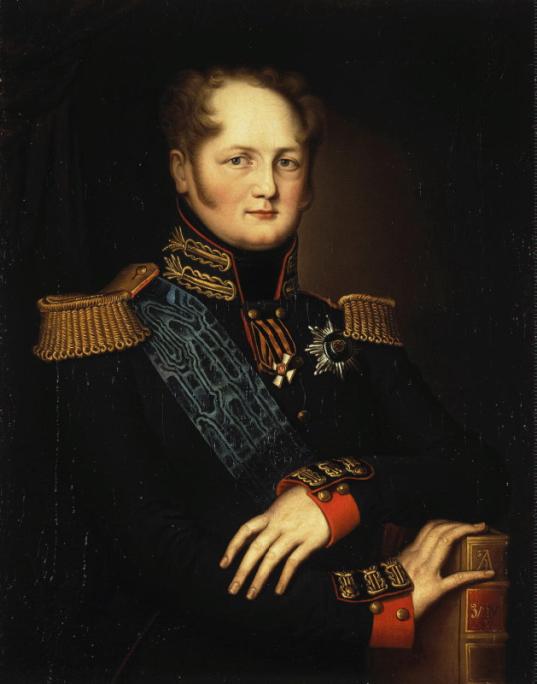 Александр 
     I
В XIX веке потребность в Государственном Гимне Российской Империи стала очевидной. И вскоре Россия обрела музыкальный символ государственности. Таким гимном был избран Гимн Великобритании. В 1816 году Александр I повелел исполнять в России английский гимн как государственный.
Русский текст гимна составил Василий Андреевич Жуковский. В 1815 г. В.А. Жуковский написал стихотворение под названием "Молитва русских", посвященное Александру I. С текстом Жуковского "Молитва русских" английский гимн был музыкально-поэтическим государственным символом Российской Империи с 1816 по 1833 год.
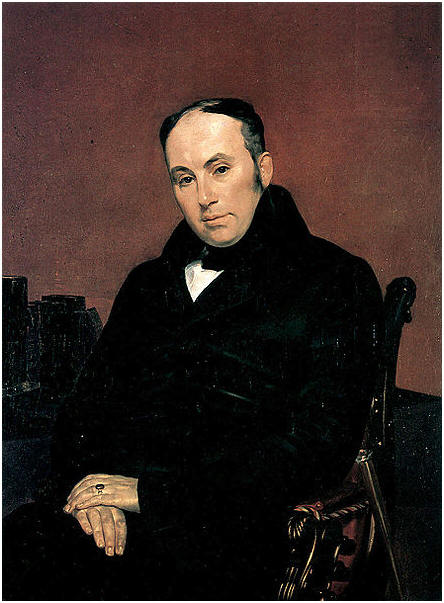 Первый официальный гимн Российской империи был создан при императоре Николае I, который повелел, чтобы новый гимн был создан русскими композиторами в российских музыкальных традициях).
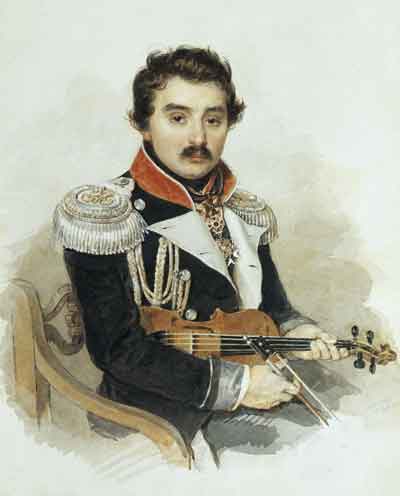 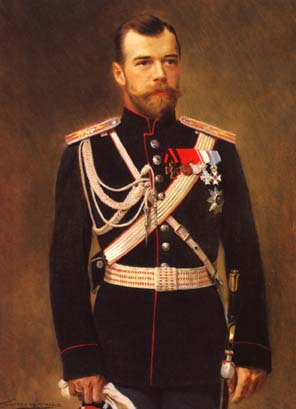 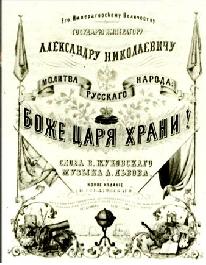 Николай I
А.Ф. Львов
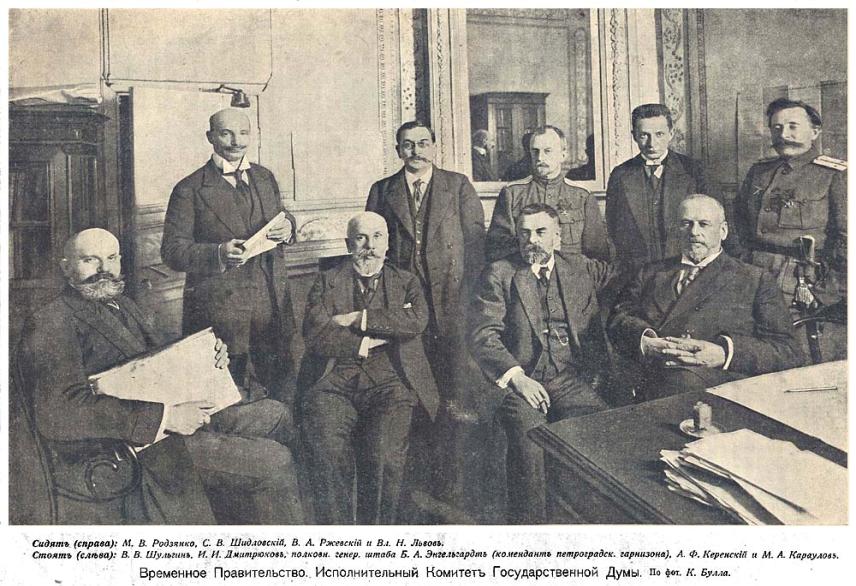 «Интернационал»
Датой официального утверждения "Интернационала" в качестве государственного гимна считается 10 января 1918 г., когда "Интернационал" был исполнен на открытии - Всероссийского съезда советов
"Интернационал" был государственным гимном 
25 лет
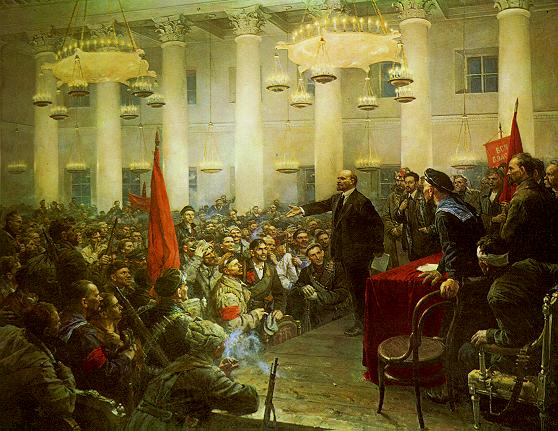 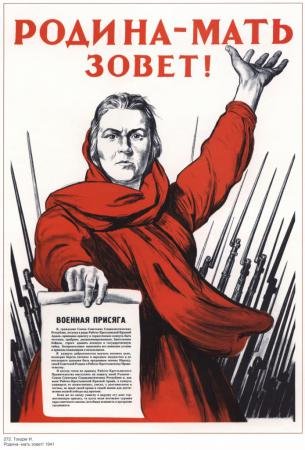 Великая Отечественная война
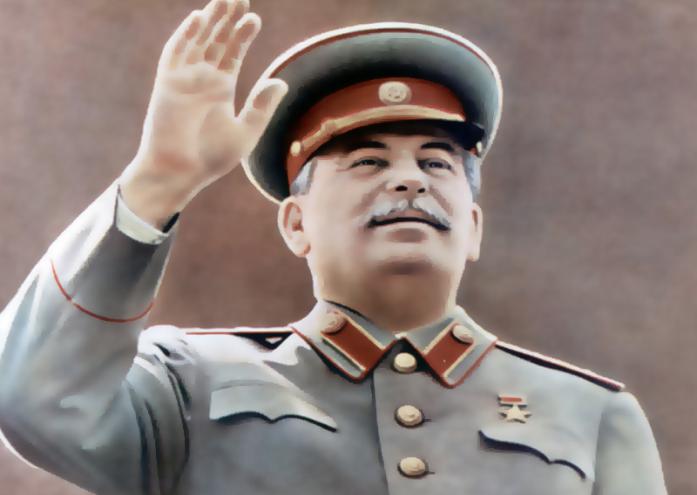 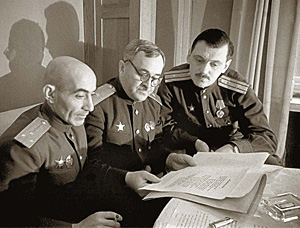 Начавшаяся Великая Отечественная война потребовала замены  Государственного гимна и в 1943 году Сталин остановил свой выбор на словах, написанных поэтами С. В. Михалковым и Г. Эль-Регистаном на музыку А.Александрова
Гимн СССР вообще не нравился Н. С. Хрущеву и поэтому с 1955 года гимн СССР всегда и  всюду исполнялся без слов.
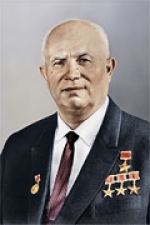 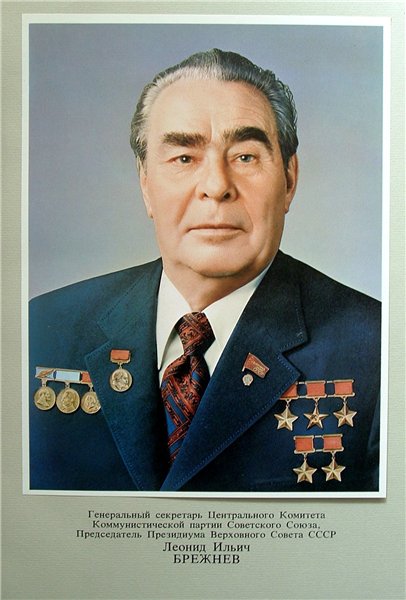 Сменивший его Л. И. Брежнев решил, что гимну СССР неудобно существовать без слов и отдал распоряжение об исправлении существующего текста. С 1 сентября 1977 года было введено повсеместное исполнение Гимна Советского Союза с новыми словами.
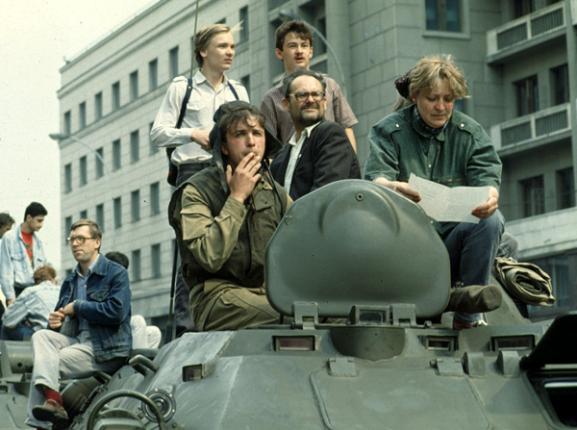 1991 год
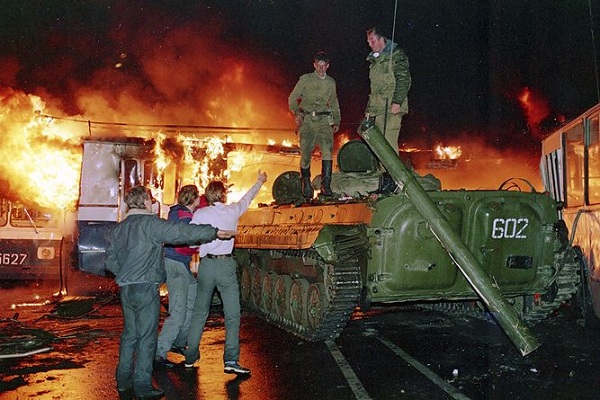 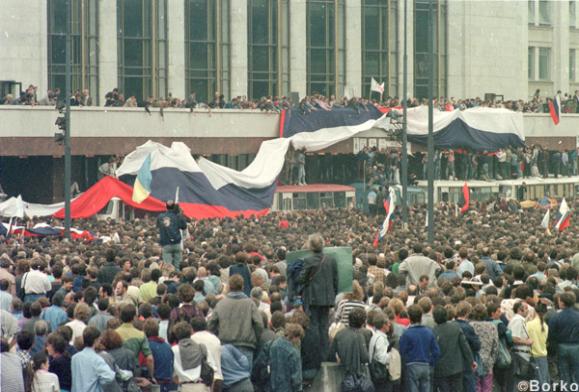 Распад Советского Союза и кардинальные политические изменения потребовали новой Государственной символики.
 В конце 1993 года указом Президента 
Б.Н. Ельцина в качестве гимна РФ была утверждена мелодия "Патриотической песни" М.И. Глинки. Текста у гимна не было.
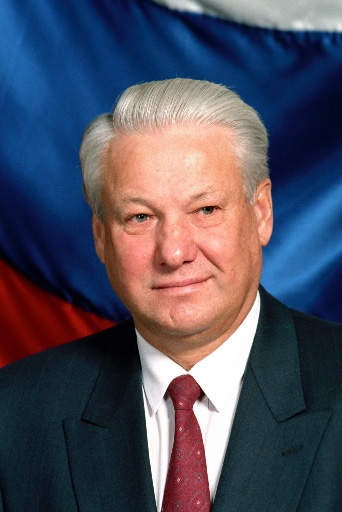 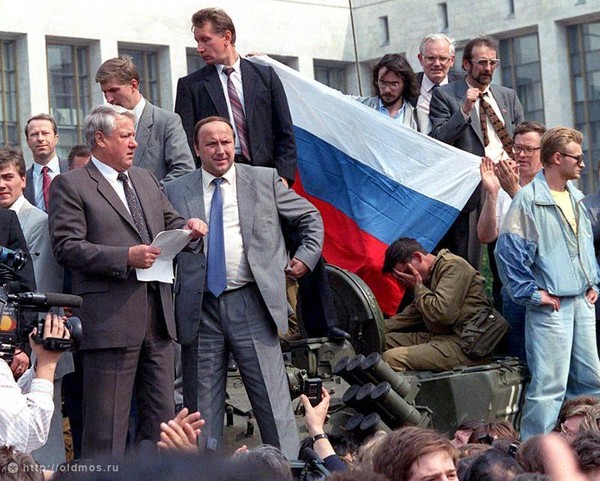 Б.Н.Ельцин
«Патриотическая песня» М.И.Глинки, как Гимн России существовала, без слов, более десяти лет.
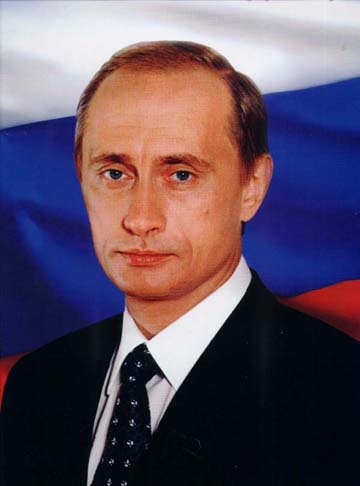 2000 год8 декабря 2000 г. Был утвержден Государственный Федеральный закон о гимне РФ , а 25 декабря 2000 г. его подписал президент Российской Федерации В.В. Путин.
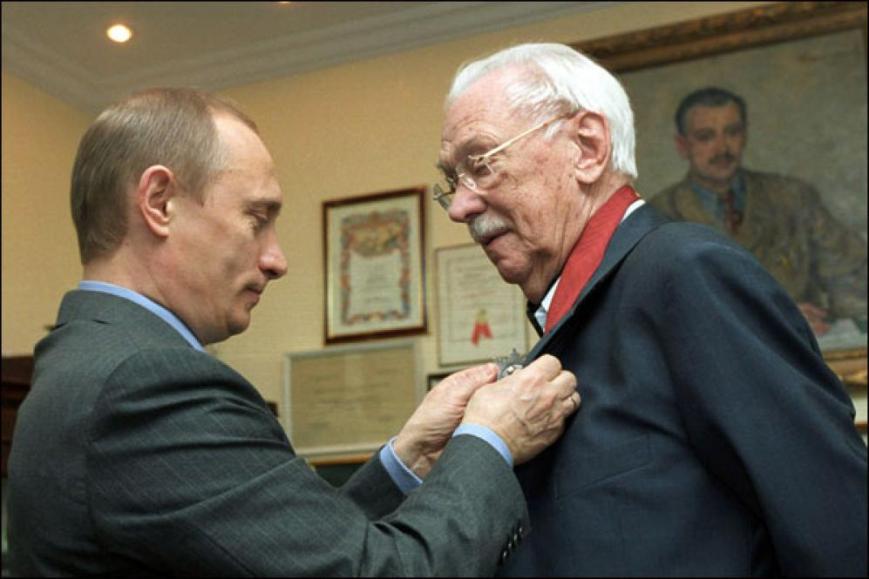 «Главное - чтобы гимн мог спеть любой живущий в нашей стране человек.»
                                                             В.Я.Брюсов
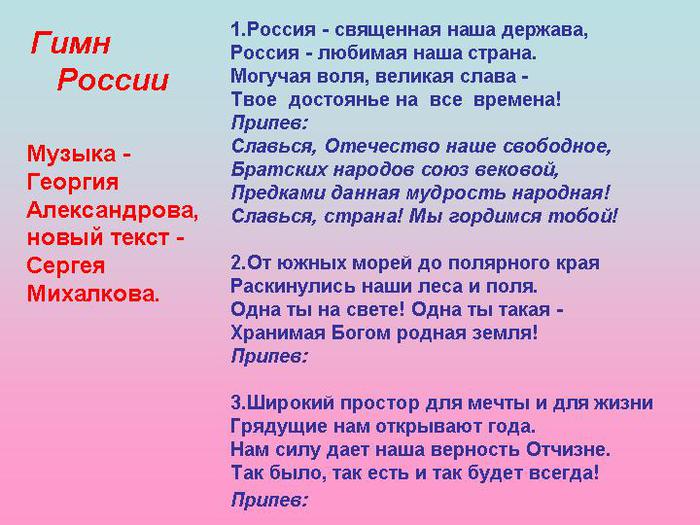 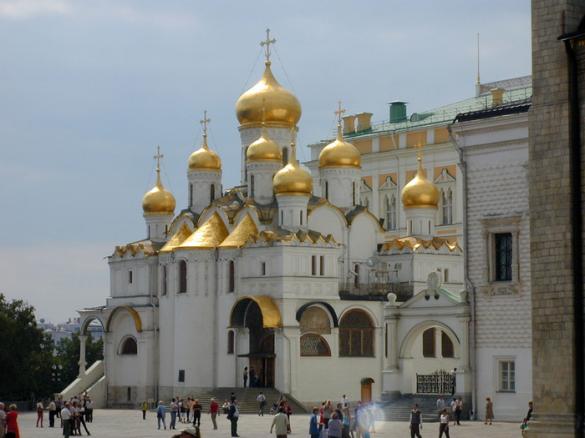 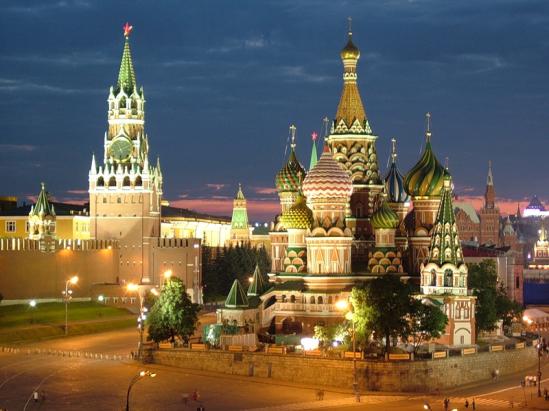 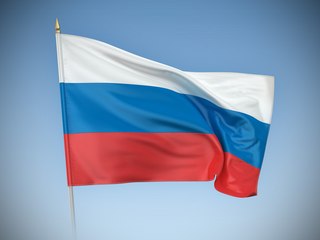 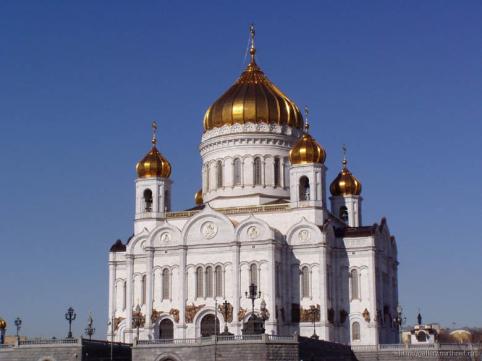 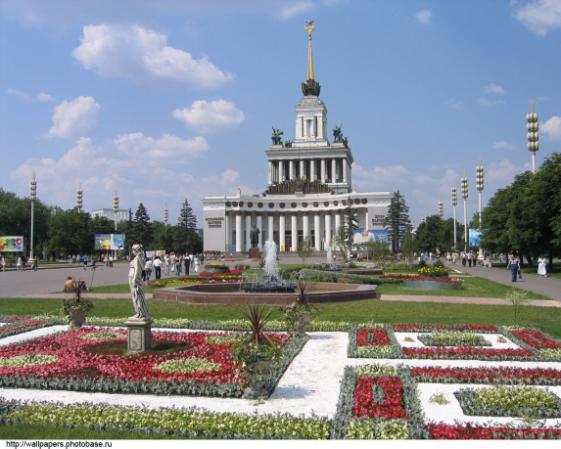 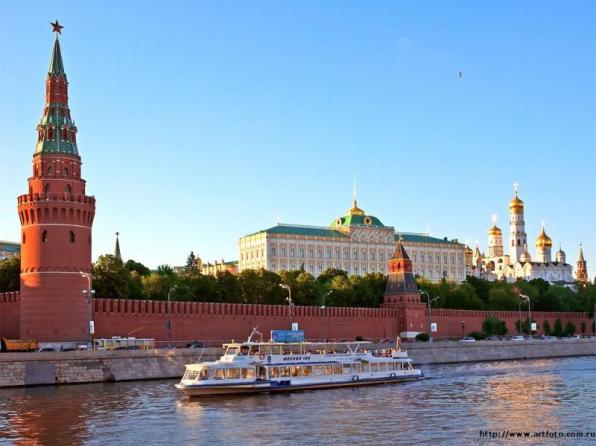